Der schriftliche Entwurfzu den Lehrproben
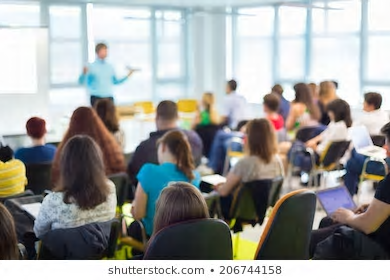 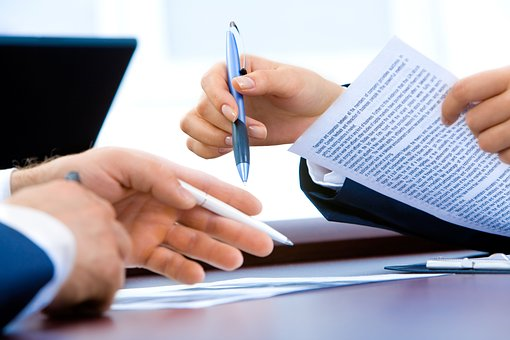 und
Langfassung (LF)
Kurzfassung (KF)
maximal 25 Blätter
maximal 18 Blätter
Fach 1 / Fach 2
frei wählbar
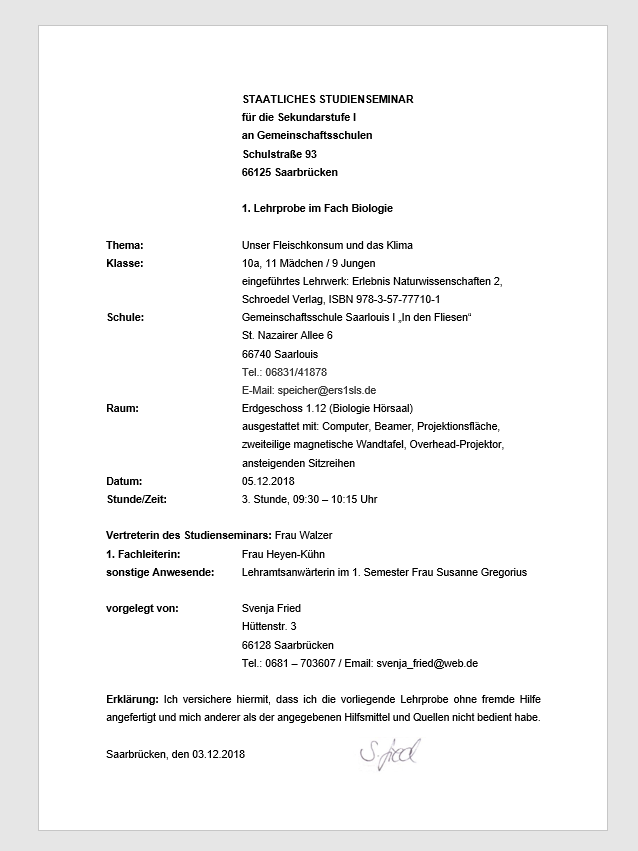 Das Deckblatt
KF
Anzahl 
Mädchen / Jungen
Das Deckblatt
LF
nur in KF
eingeführtes Lehrwerk
Raumausstattung
Mitglieder der Prüfungskommission
Erklärung mit Unterschrift
Das Hauptanliegen der Unterrichtsstunde(inhaltliche / fachliche Zielsetzung mit Darstellung der zu schulenden Kernkompetenz(en) sowie deren methodisch-didaktische Umsetzung)
KF
LF
In der geplanten Unterrichtsstunde werden die SuS1 sich mit dem zunehmenden Fleischkonsum und dessen Folgen für das Klima auseinandersetzen. Im Vordergrund steht eine Schulung der Bewertungskompetenz. Die SuS „beurteilen die Auswirkungen menschlicher Eingriffe“ und „bewerten die Beeinflussung globaler Kreisläufe und Stoffströme unter dem Aspekt der nachhaltigen Entwicklung“2. Zum Wissenserwerb wenden die SuS zunächst eine Filmanalyse (nach Mattes3) an. Um die hohe Informationsdichte zu bewältigen, fertigen sie ein vorstrukturiertes Filmprotokoll in Einzelarbeit, gefolgt von einem Partnerbriefing zum Abgleich der Protokolle. Der nun gründlich reorganisierte, komplexe Filminhalt wird in Partnerarbeit in eine schematische Darstellung gebracht, die auf einen Blick die Zusammenhänge zwischen einem hohen Fleischkonsum und der Klimaerwärmung verdeutlicht. Auf dieser Grundlage können die SuS nun eigenständig zu diesen und vergleichbaren Sachverhalten wertend Stellung nehmen.
____________________________________
1 Schülerinnen und Schüler“ wird im Folgenden mit „SuS“ abgekürzt.
2 Bildungsstandards im Fach Biologie für den mittleren Schulabschluss (2004). S. 15
3 Mattes, W. (2011). Methoden für den Unterricht. Westermann. S. 176
individuell verfasster Fließtext, ca. ½ Seite
Formalien im Fließtext:Arial 11Zeilenabstand 1,5Randbreite 2,5
Verlaufsplanung, max. 5 Seiten- chronologisch verfasst mit stundenbezogenen Kompetenzen   (+ Anforderungsniveau)
- so ausführlich, dass der Unterricht nachvollziehbar ist 
- Phasenüberleitungen in eine eigene, hervorgehobene Zeile
in KF: 2.
in LF: 4.
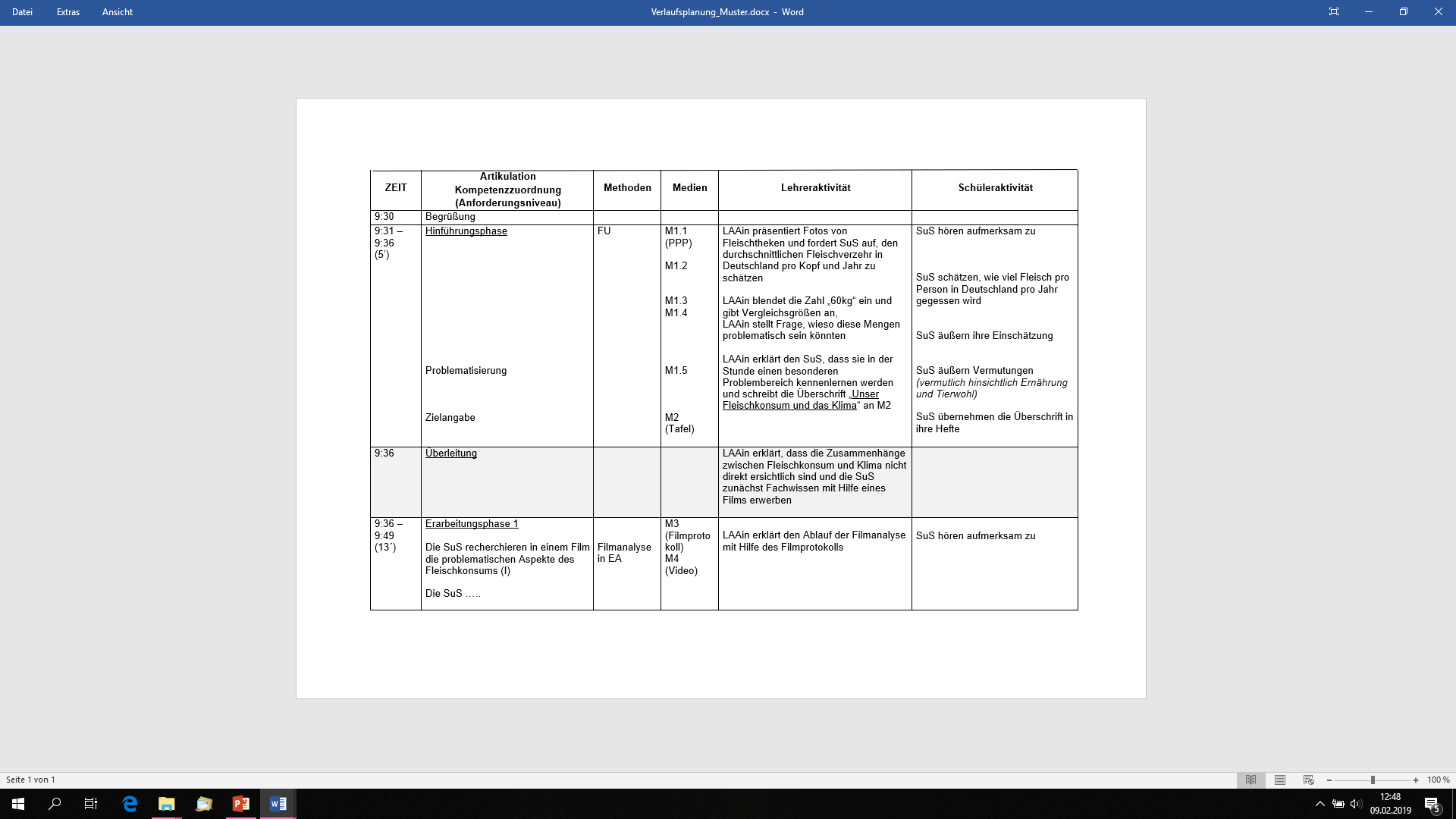 Formalien innerhalb der TabelleArial 10 – 12
Zeilenabstand 1 – 1,5
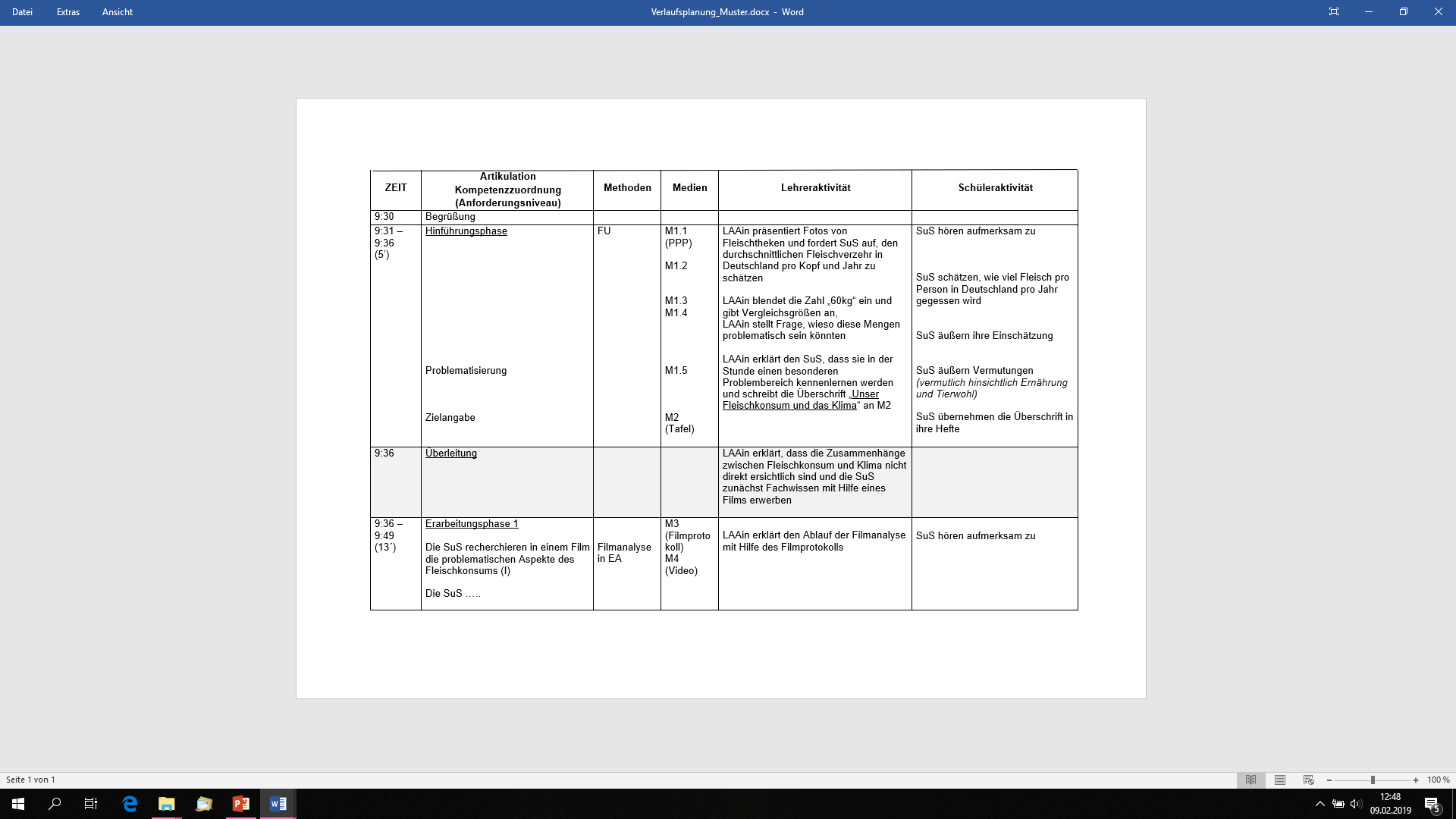 Medien und deren diff. Form in chronologischer Reihenfolge
z.B. M3 AB              M3 AB diff.
Phasenbezeichnung
+ stundenbezogene Kompetenzen (AN) in chronologischer Abfolge
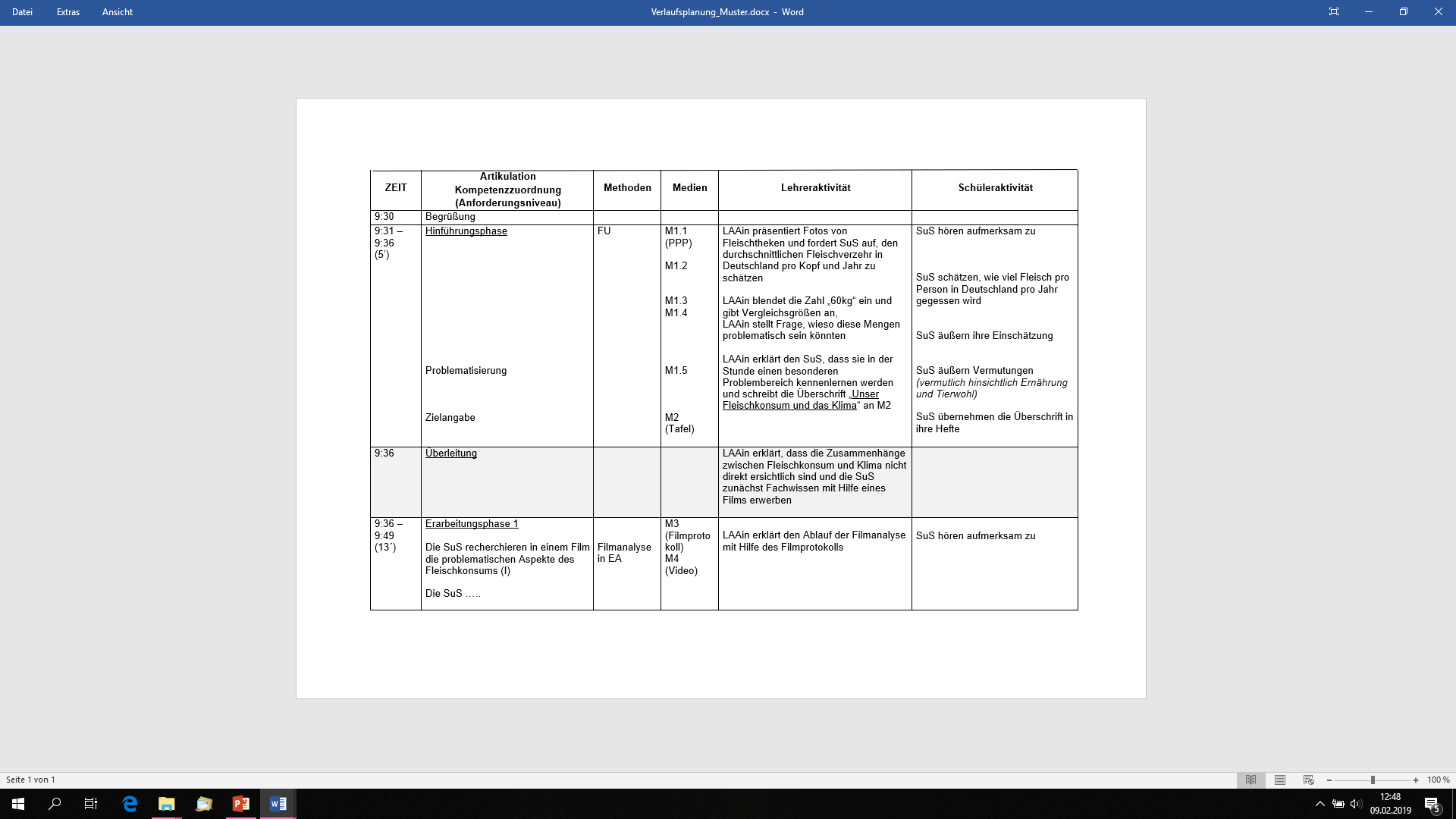 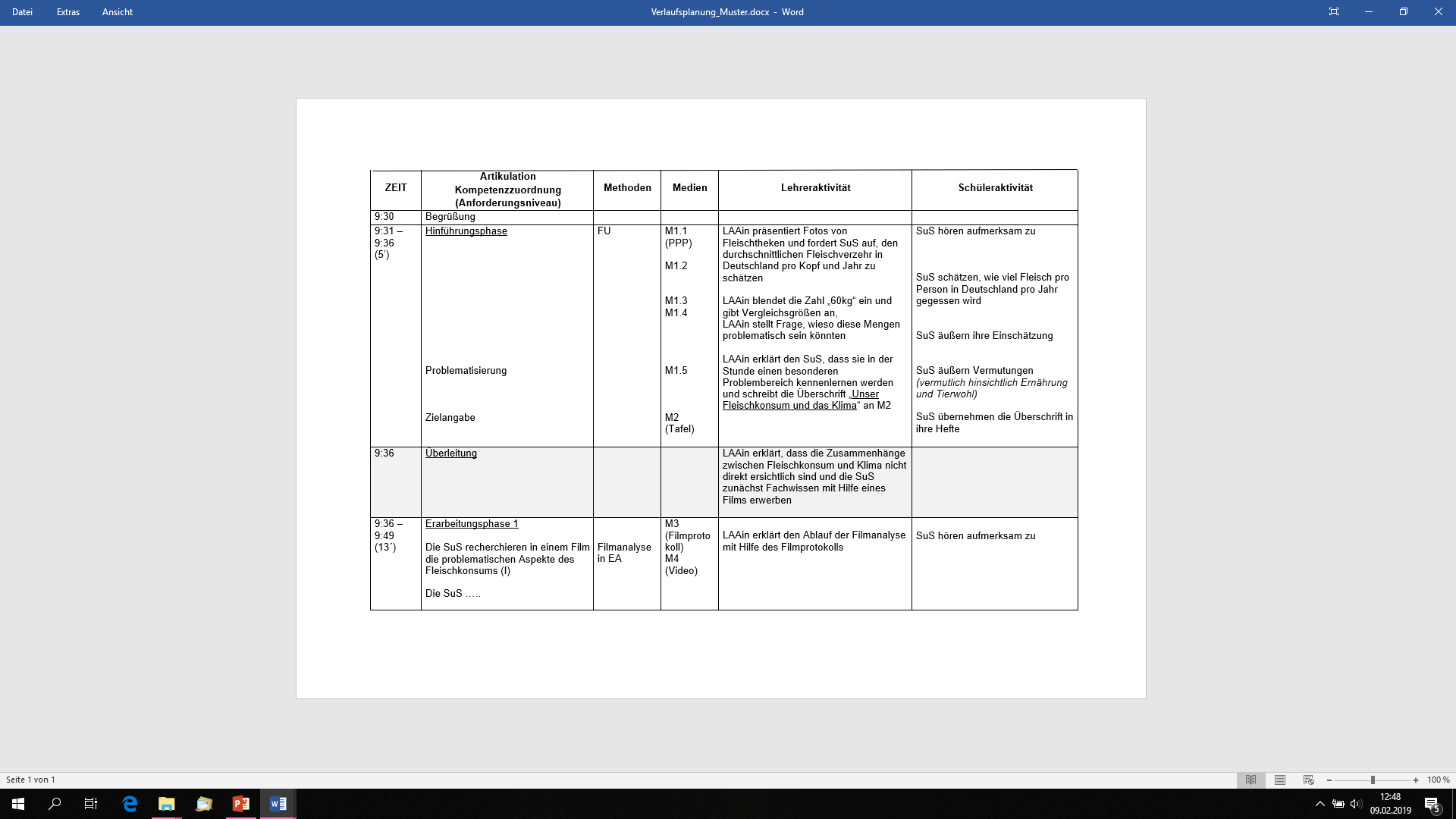 Phasenüberleitung
In eine eigene hervorgehobene Zeile
kommentierter Sitzplan(mit selbst erstellter Legende)
Mitarbeit und Verhaltenin 3 Stufen, z.B. mit Smileys
LeistungsstandNotenstufe 1/2/3/4/5+6wie ermittelt?   in Fußnote
Wiederholer
Wechsler  Schulform/Kurs
SuS mit differenziertem Material
Förderschüler, z.B. E/L/G…
SuS mit Besonderheit, z.B. ADHS, LRS…
Kurseinstufung bei binnendifferenzierten Kursen
….
in KF: 3.1
in LF: 7.1
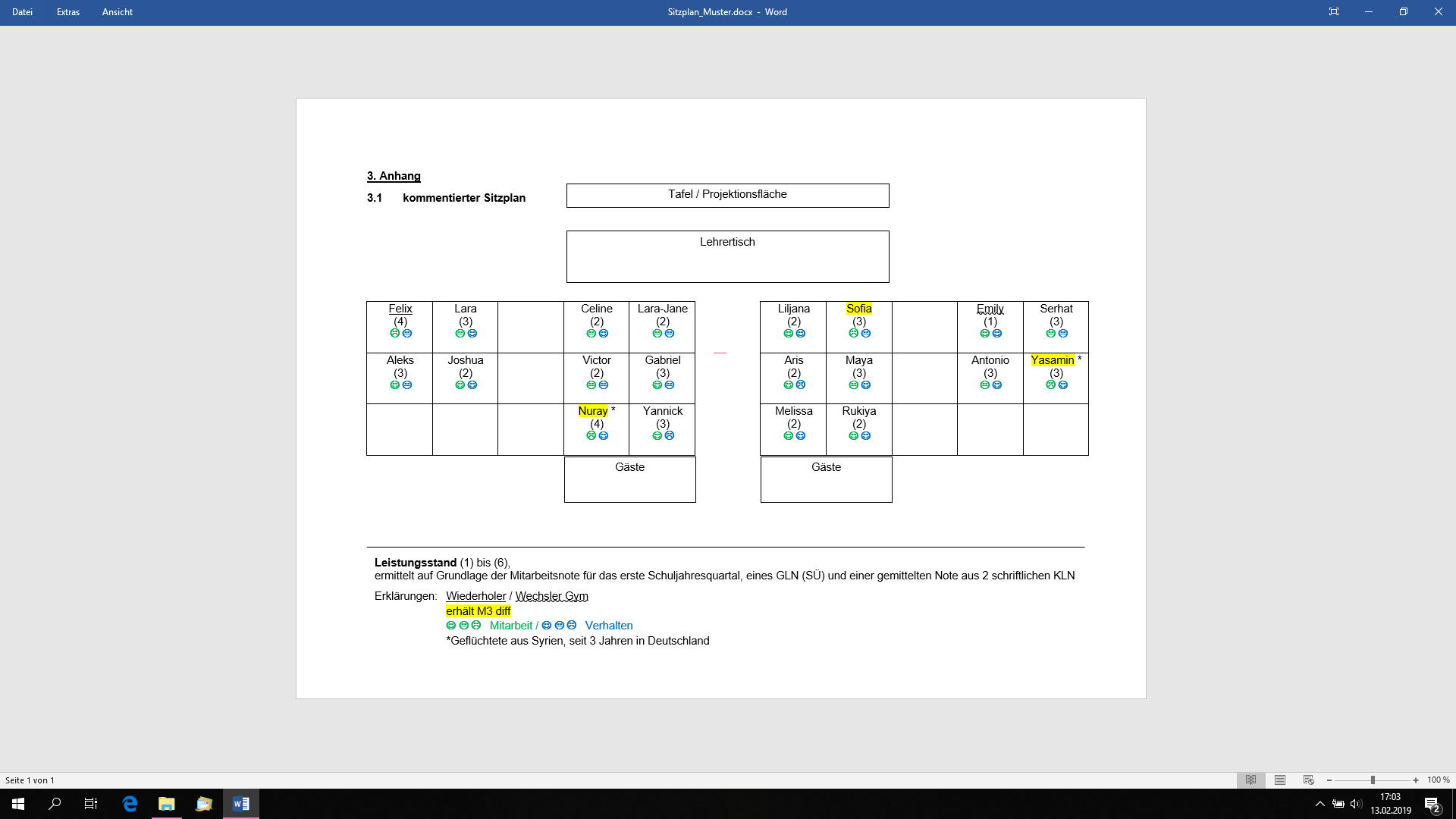 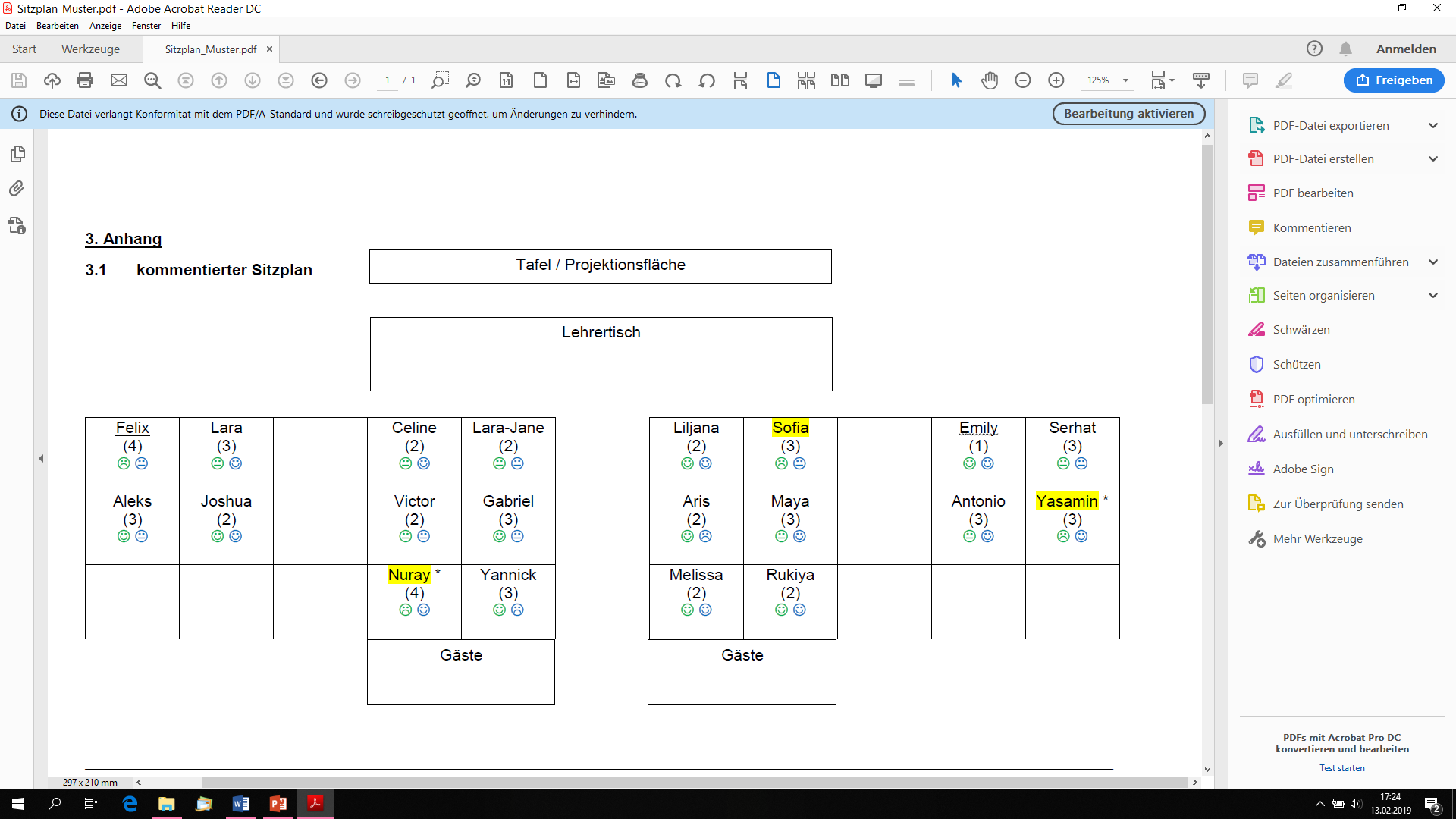 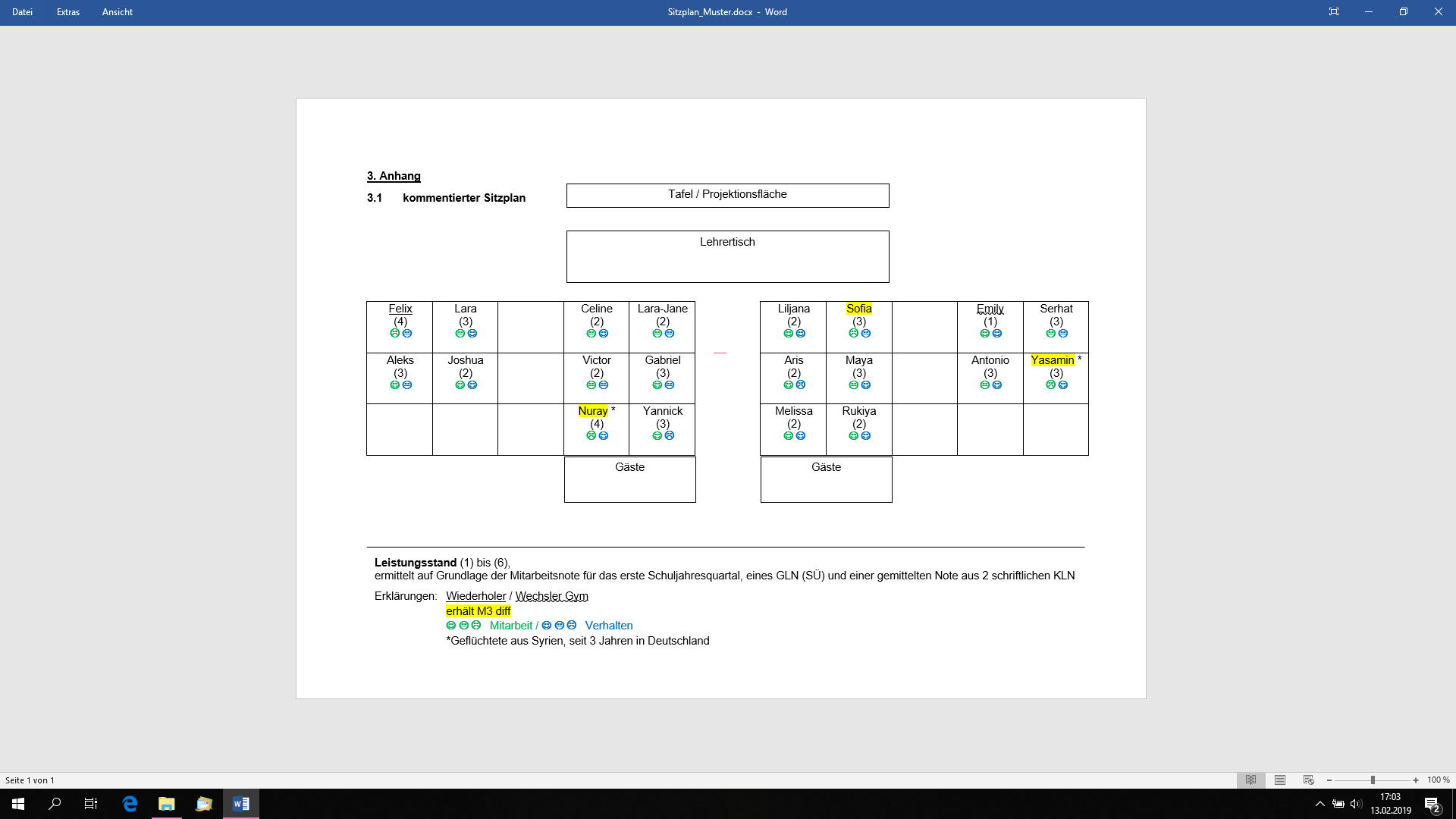 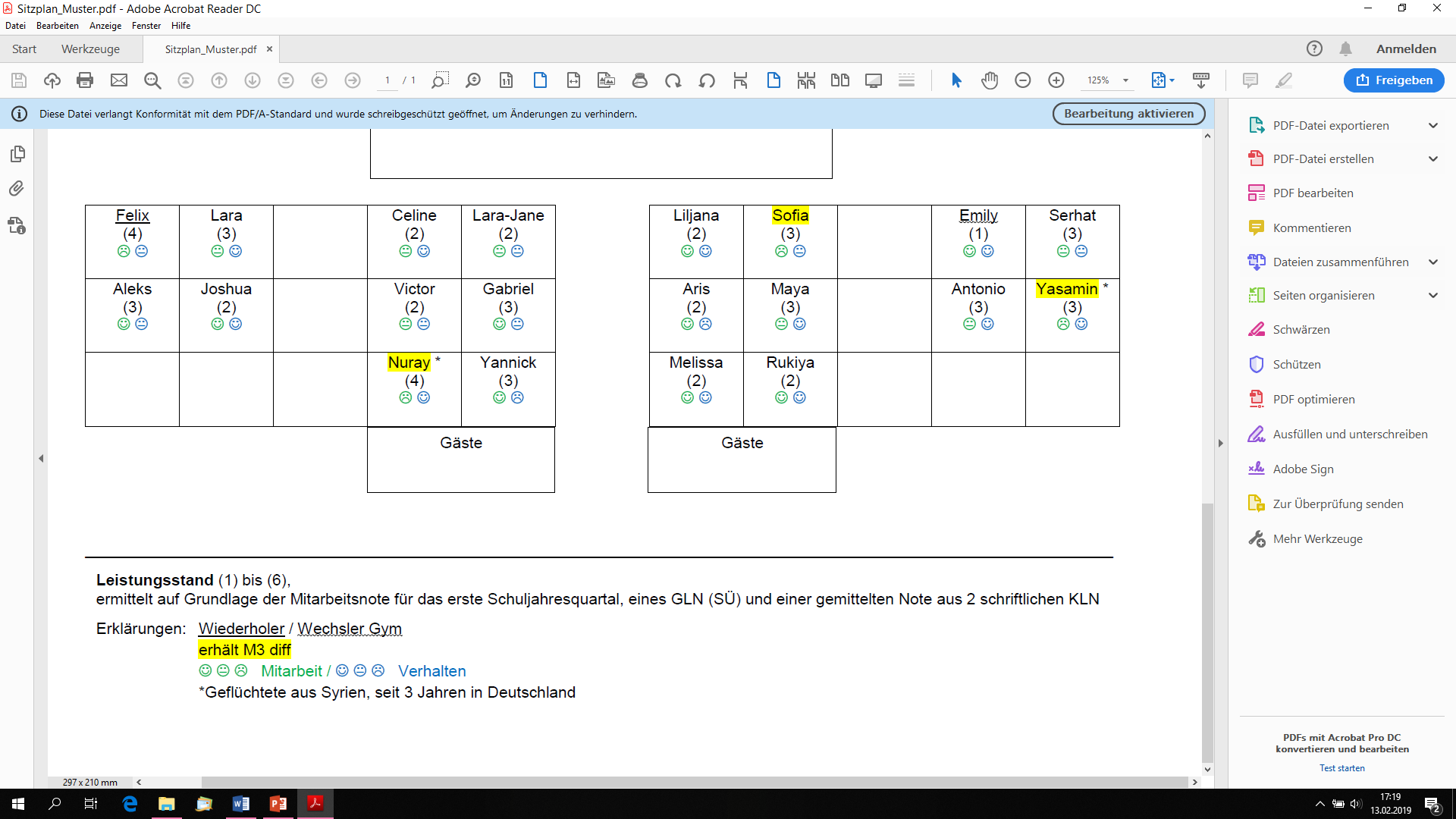 falls weitere Erklärungen erforderlich  in Fußnote
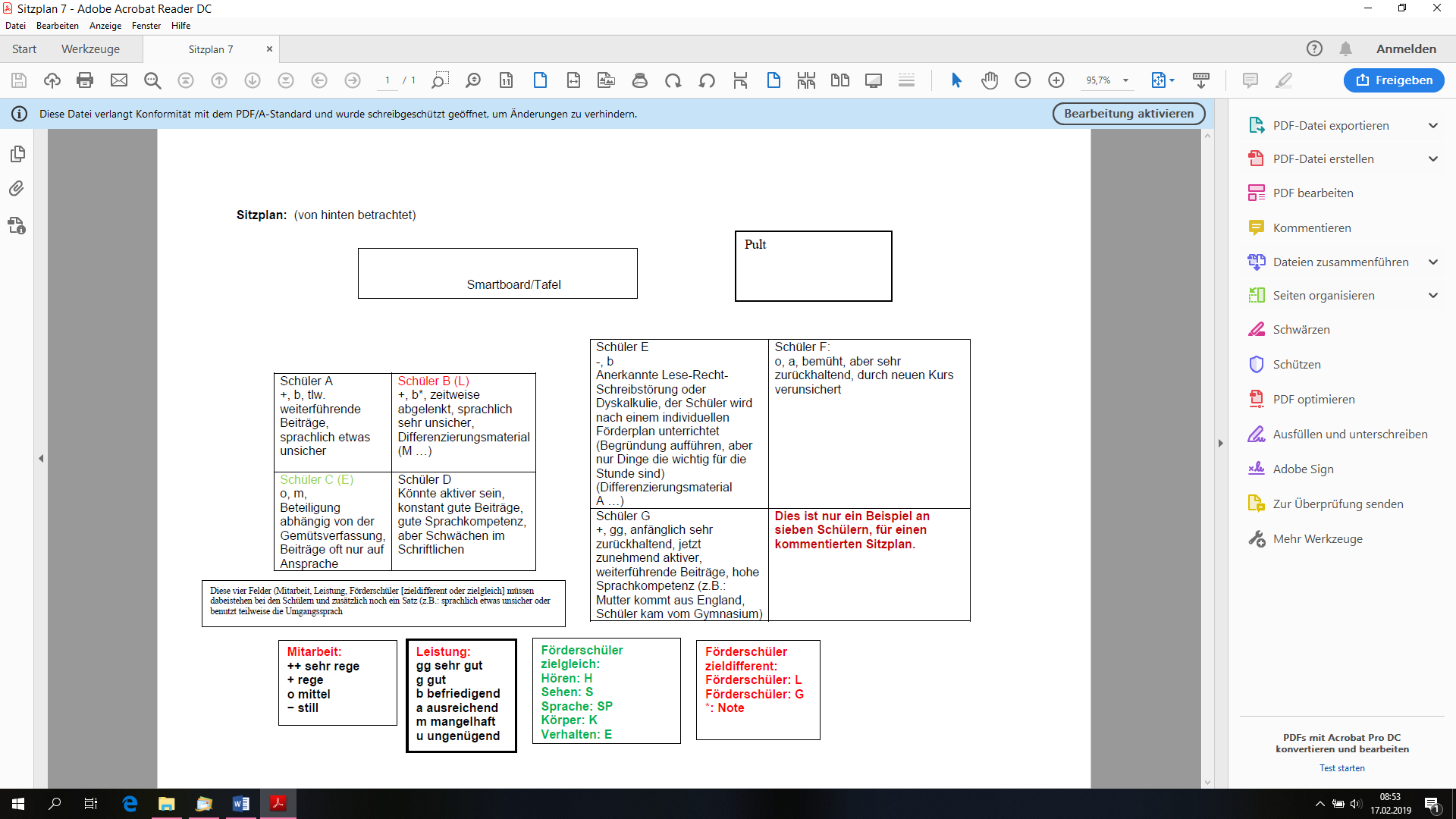 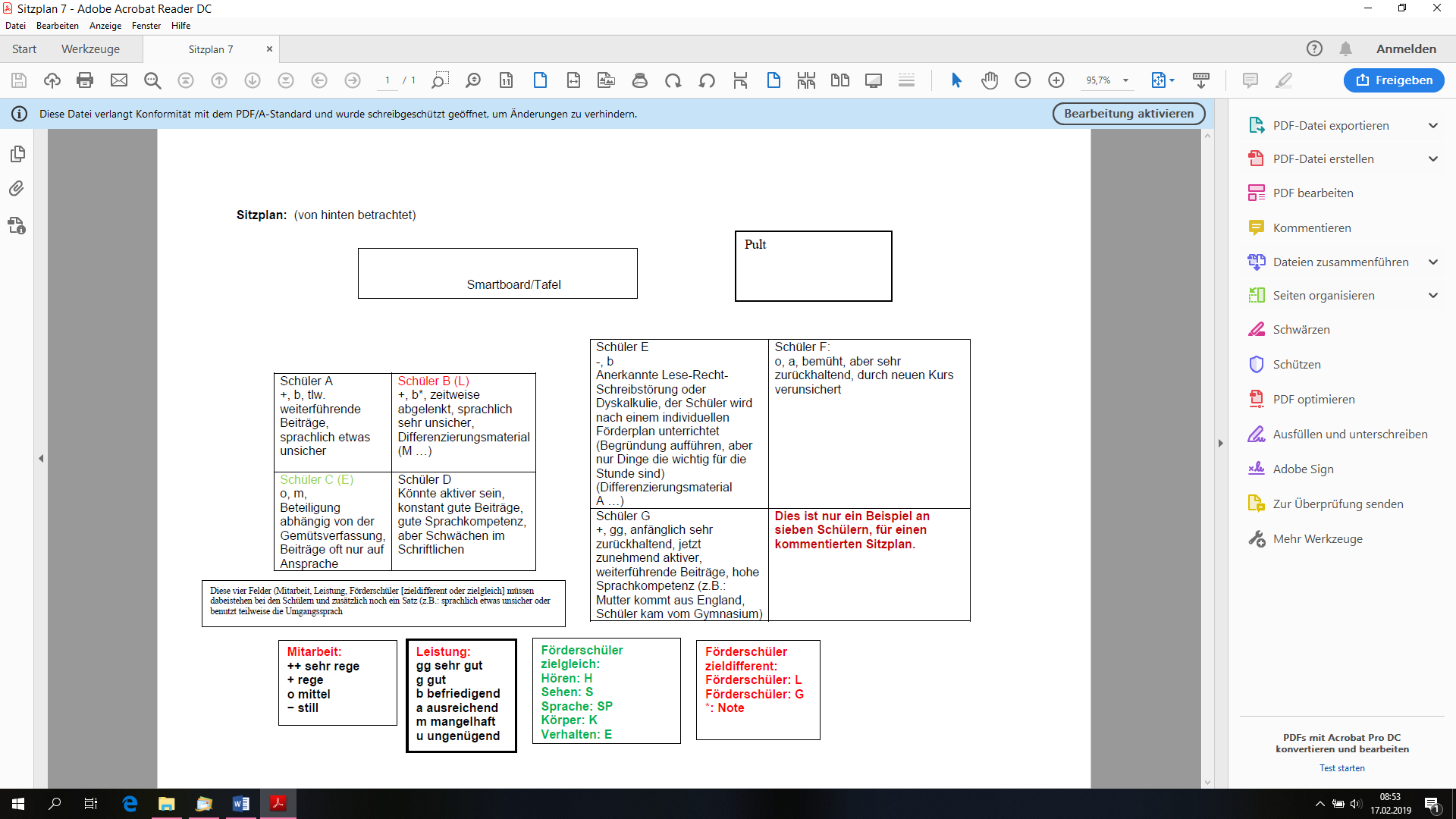 Ein weiteres Bsp.
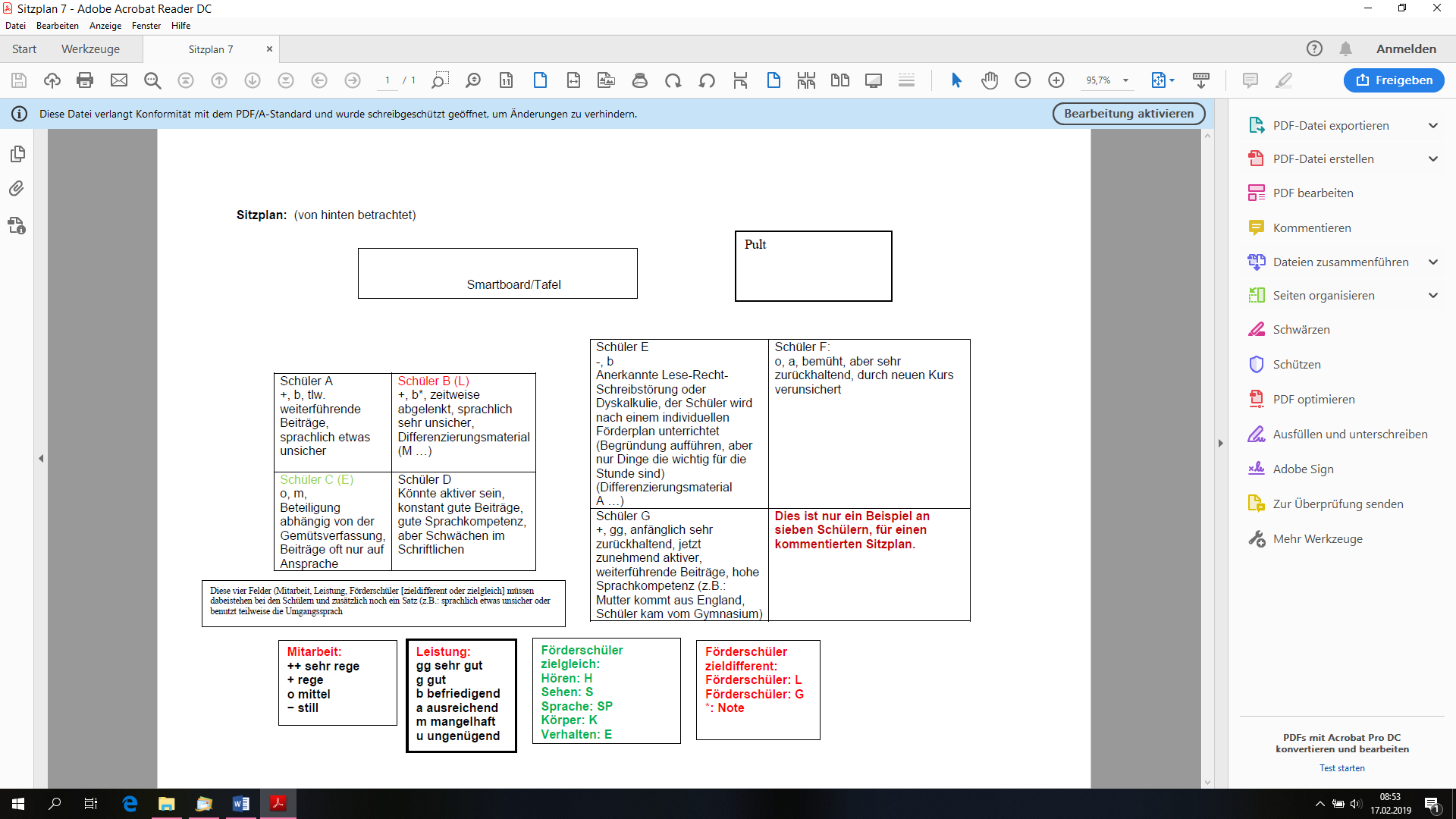 nummeriertes Material, max. 10 Seiten
nur Erwartungshorizont des Schülermaterials, differenziertes Material mit Kennzeichnung des Anforderungsniveaus / Schwierigkeitsgrades (bei sehr umfangreich differenziertem Material eine repräsentative Auswahl treffen)
Quellenangaben (Bild- und Textquellen) auf die Blattrückseite
kürzere PPP / SBP, OH-Folien 	(umfangreiche PPP und SBP, Filmsequenzen, Tondokumente auf Datenträger beifügen)
Tafelbild
in KF: 3.2
in LF: 7.3
in KF: 3.3
Fachliche Besonderheit (z.B. Gefährdungsbeurteilung im Fach Chemie)
falls erforderlich
in LF: 7.5
Sachanalyse mit didaktischer Reduktion / Rekonstruktioneinschließl. der zu erwartenden Schwierigkeiten(„Was genau wird am Lerngegenstand gelernt?“)max. 1 ½ Seite
Voraussetzungen, fachliche Vorkenntnisse für die Stunde (konkret auf die Stunde bezogen, ohne Schülernamen)
max. 1 Seite(fakultativ z.B. für das Fach Sport, Religion…): Andere fachspezifische Kompetenzen
Begründungen der methodisch-didaktischen Entscheidungen inklusive der Differenzierungs-maßnahmen,individuell verfasster Fließtext, max. 2 Seiten
Formalien innerhalb der TabelleArial 10 – 12
Zeilenabstand 1 – 1,5
Lehrprobenstunde in die aktuelle U-reihe einbetten
Thematischer Zusammenhangmax. ½ Seite
Fächer mit systematischem Einsatz von Lehrwerken: abgeschlossene, aktuelle, geplante Lektionen ergänzen
feste Sitzordnung
Mitschrift auf den Block 
Feedback zum Heft zu Beginn jeder Std. mit Smiley-Plan
Feedback zur mündlichen Mitarbeit am Ende jeder Std. mit Smiley-Plan
regelmäßige freiwillige Zusatzaufgaben 
Ampelsystem bei Unterrichts-störungen(bei „rot“ Verweis in eine festgelegte Auffangklasse mit Rückkehrplan) 
Beraterstuhl in selbstorganisierten Lernphasen
Vereinbarungen und Rituale auf Klassenebene(z.B. zu HA-Anfertigung, zu Unterrichtsstörungen, Beraterstuhl ….)
      stichwortartige Aufzählung
1. Tabellarische Übersichten
    1.1 Übersicht 1: Allgemeine Informationen zur Lerngruppe u. Stunde
    1.2 Übersicht 2: Schülerinnen und Schüler mit Besonderheiten
    1.3 Übersicht 3: Schulvereinbarungen, Profile, Konzepte, Rituale
    1.4 Kommentierter Sitzplan: Mitarbeit, Leistungsvermögen, Verhalten
2. Voraussetzungen
    2.1 Vorkenntnisse (Fachkompetenz) für die Stunde
    2.2 Andere vorhandene Kompetenzen zur Stunde
3. Didaktische Analyse
    3.1 Standards und Kompetenzen
    3.2 Thematik
          3.2.1 Curricularer/thematischer Zusammenhang
          3.2.2 Sachanalyse
          3.2.3 Didaktische Reduktion
    3.3 Methodik
         3.3.1 Artikulation mit Sozialformen, Methoden und Medien
         3.3.2 Differenzierungsmaßnahmen
4. Anhang
    4.1 Verlaufsplanung
    4.2 Unterrichtsmaterial
    4.3 Literatur- und Quellenverzeichnis
    4.4 Erklärung
Ein abschließender Vergleich
Vielen Dank
für Eure 
Aufmerksamkeit